Safety Critical Communications
MODULE FIVE: 
CONFIRMING       UNDERSTANDING
Briefer’s Introduction:
Welcome to the fifth module in our course on safety critical communications. Here we look at confirming understanding.
 
This module looks at the following:
Review of the course to date
Barriers to understanding
Recap and further detail on Repeat Back
Listening and Questioning skills
How the Course Works:
The programme consists of six modules. We recommend that they are delivered in order, but you may select a particular module if required:
 
Foundation
Protocols 1
Structure and Lead Responsibility
Protocols 2
Confirming Understanding
Communication Skills
 
*Please read the Briefing Notes prior to delivering a module. They provide background information to enable you to manage the exercises and discussions.
 
*You will also be required to perform a short assessment at the end of the course to make sure attendees understand the content. See the Briefing Notes. 

The next page is a holding page, designed to sit on the screen while attendees enter the room.
Welcome
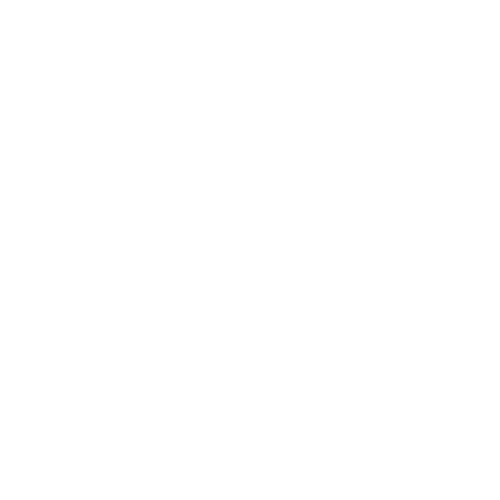 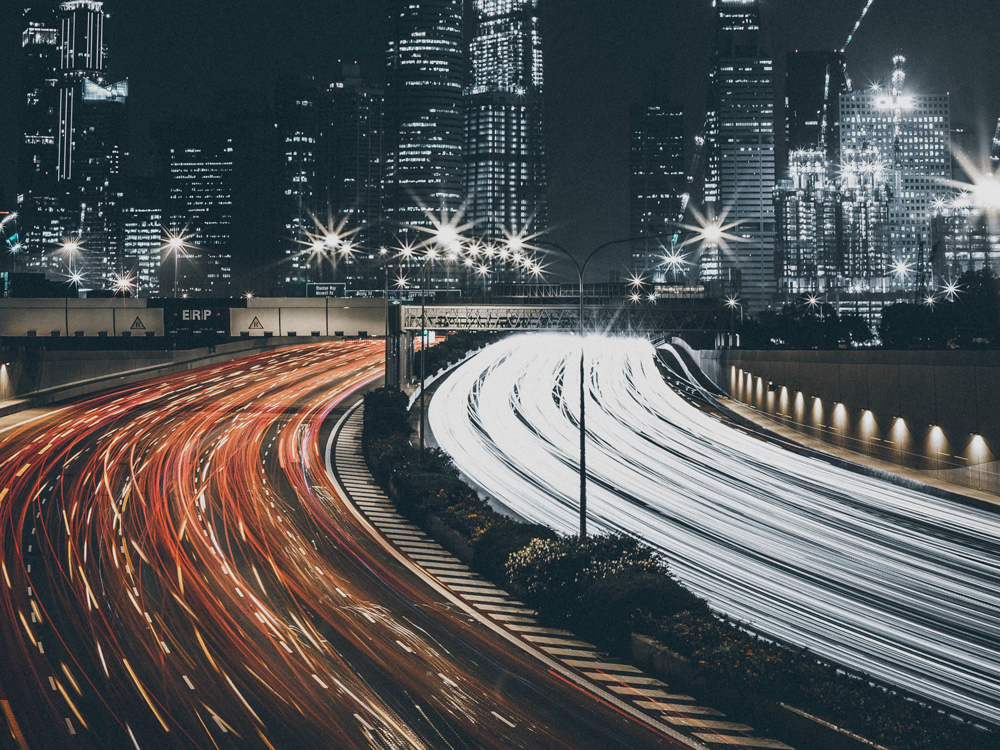 Safety Critical Communications
…
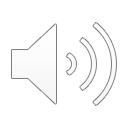 Module 5: Confirming Understanding
VO
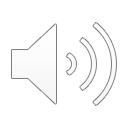 Foundation
Protocols 1
Structure and Lead Responsibility
Protocols 2
VO
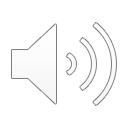 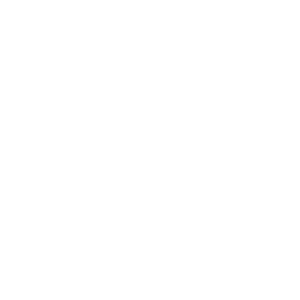 All operational communication by front-line staff is safety critical.
VO
By ‘operational’ & ‘front line’ we mean:
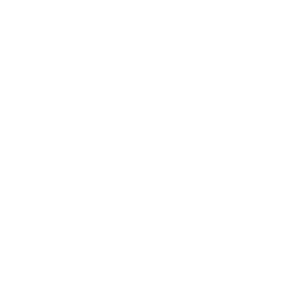 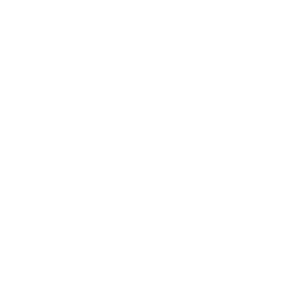 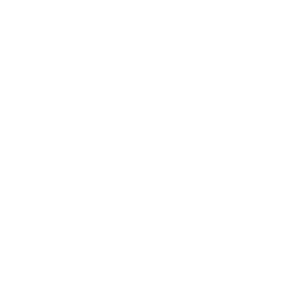 Maintenance
TOC & Network Rail Control
Signalling
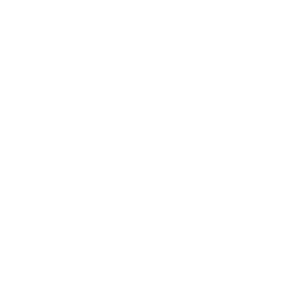 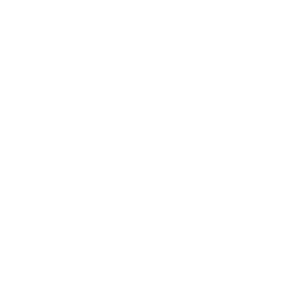 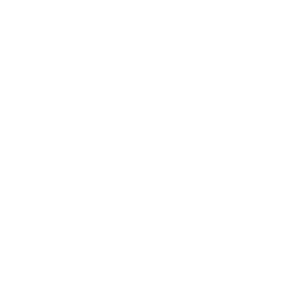 Station Operations
Driving
Shunting
By ‘operations’ we mean anything relating to train movement, signals, track, stations, infrastructure…
…
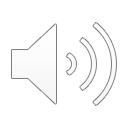 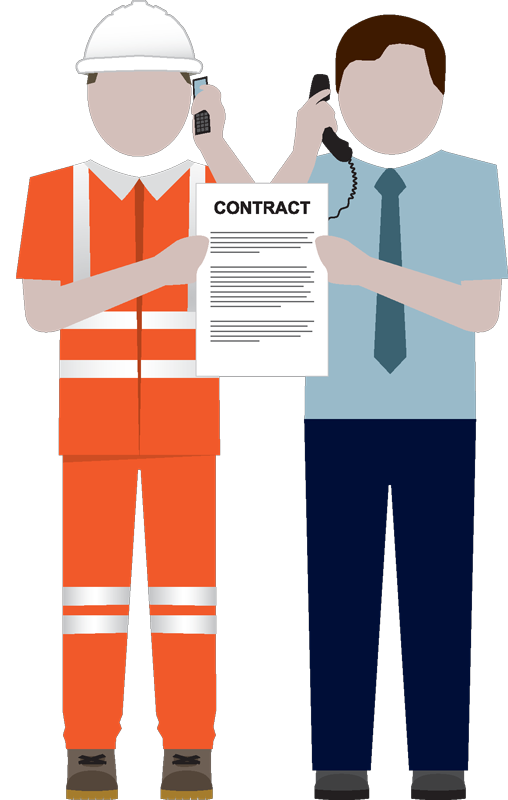 VO
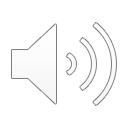 A
ccurate
B
rief
“alpha, bravo, charlie…”
C
“tango two six signal’
lear
P
rofessional
VO…
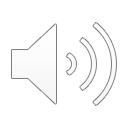 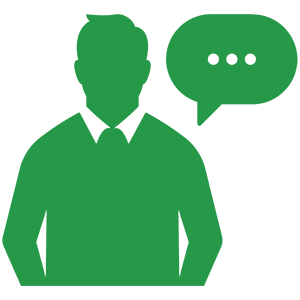 Opening
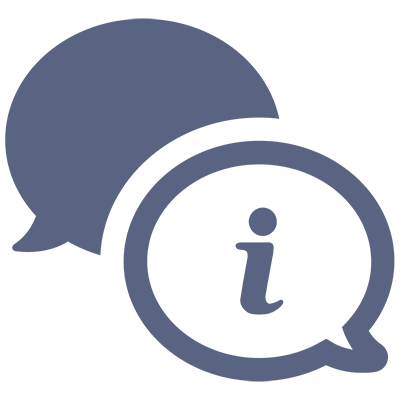 Information
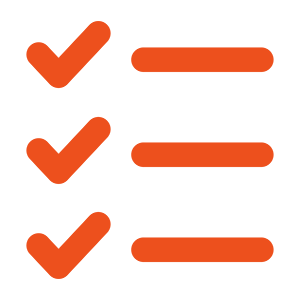 Actions
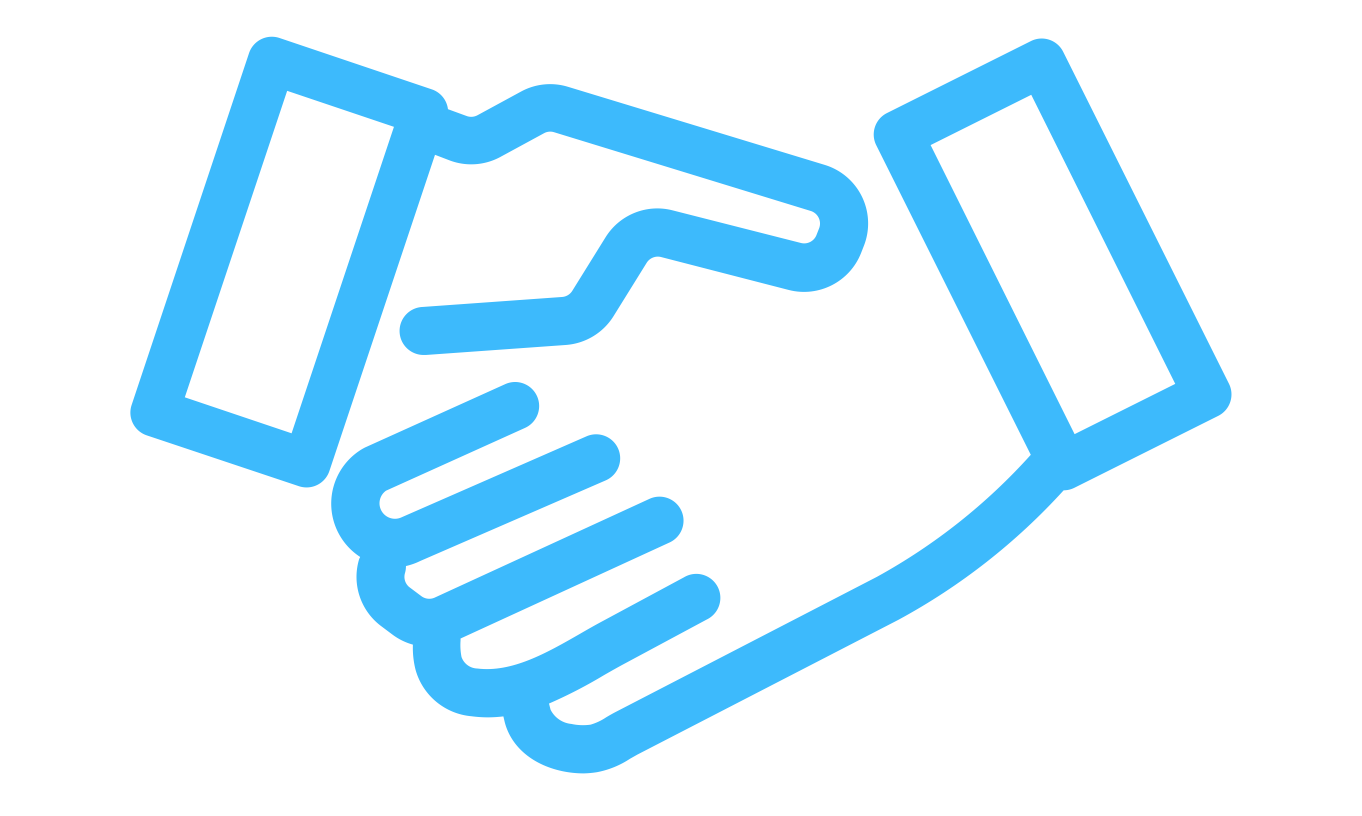 Confirmation
VO…
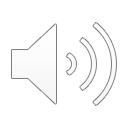 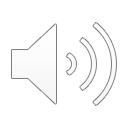 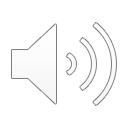 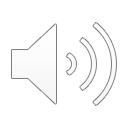 Confirming Understanding:
Overcoming barriers
Repeat back
Listening and questioning
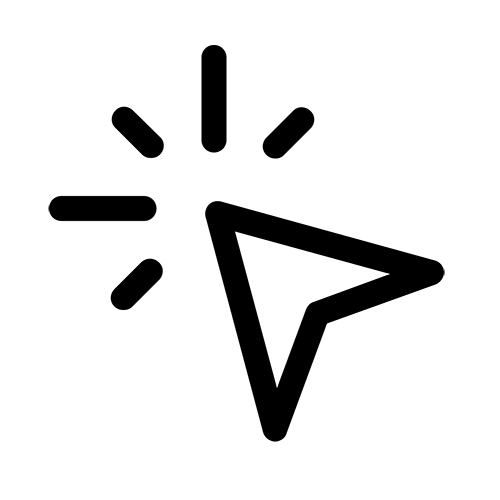 VO
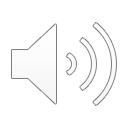 National
MINIMUM
Standard
Note, there will be a short test at the end of this module to confirm your understanding of the National Minimum Standard.
VO
Barriers to Communication
…
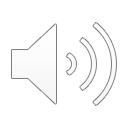 Q. What barriers to understanding are there?

 - what prevents us from communicating well?

- what might happen if we don’t communicate well?
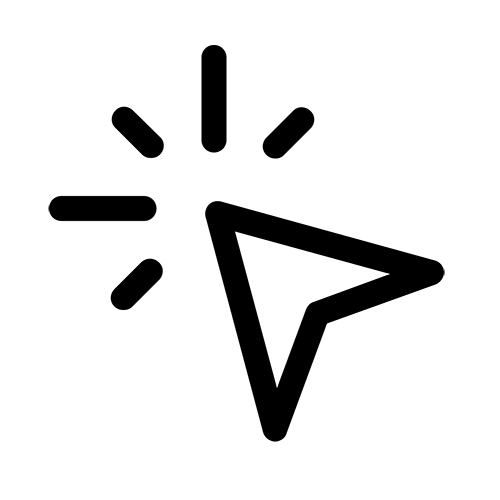 VO
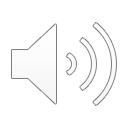 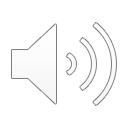 VO
Environmental Barriers
…
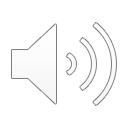 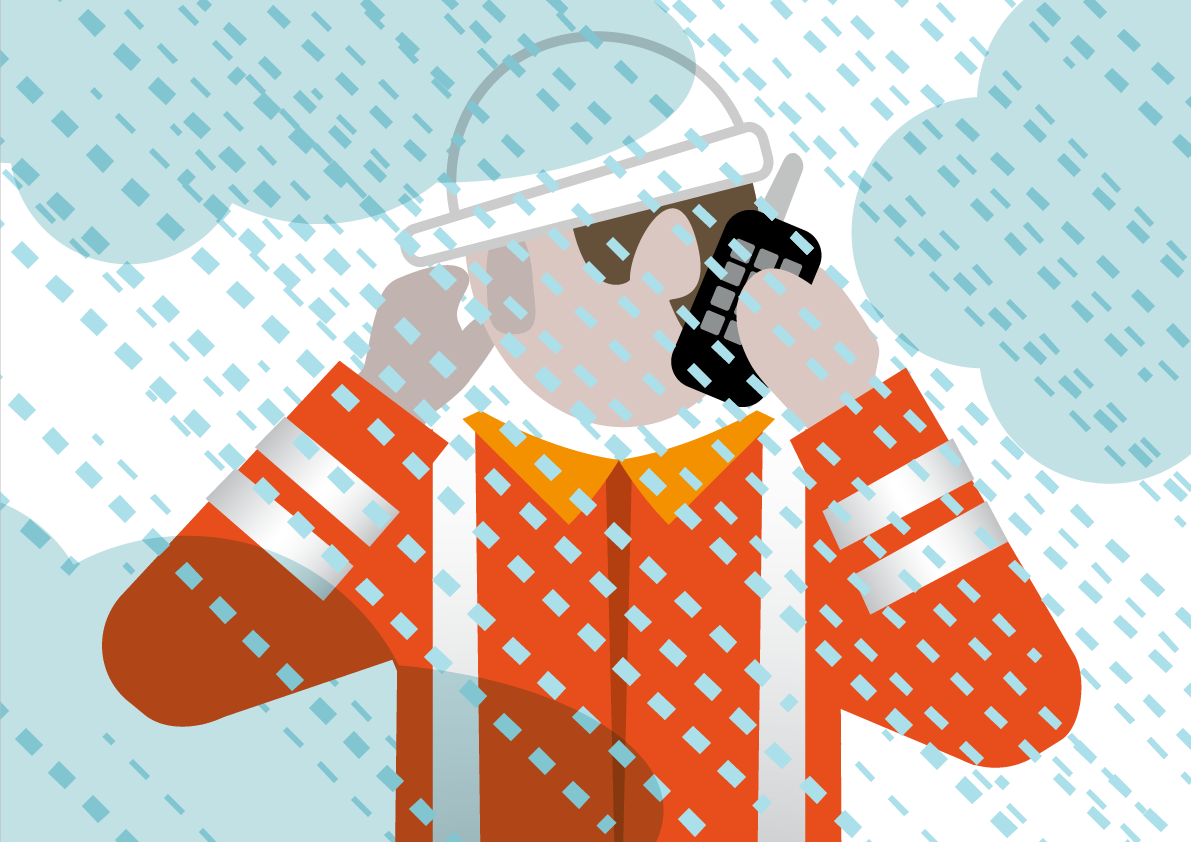 VO
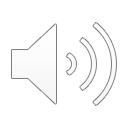 VO
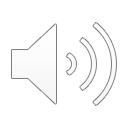 VO
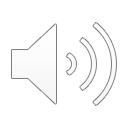 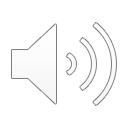 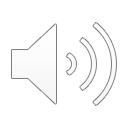 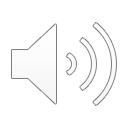 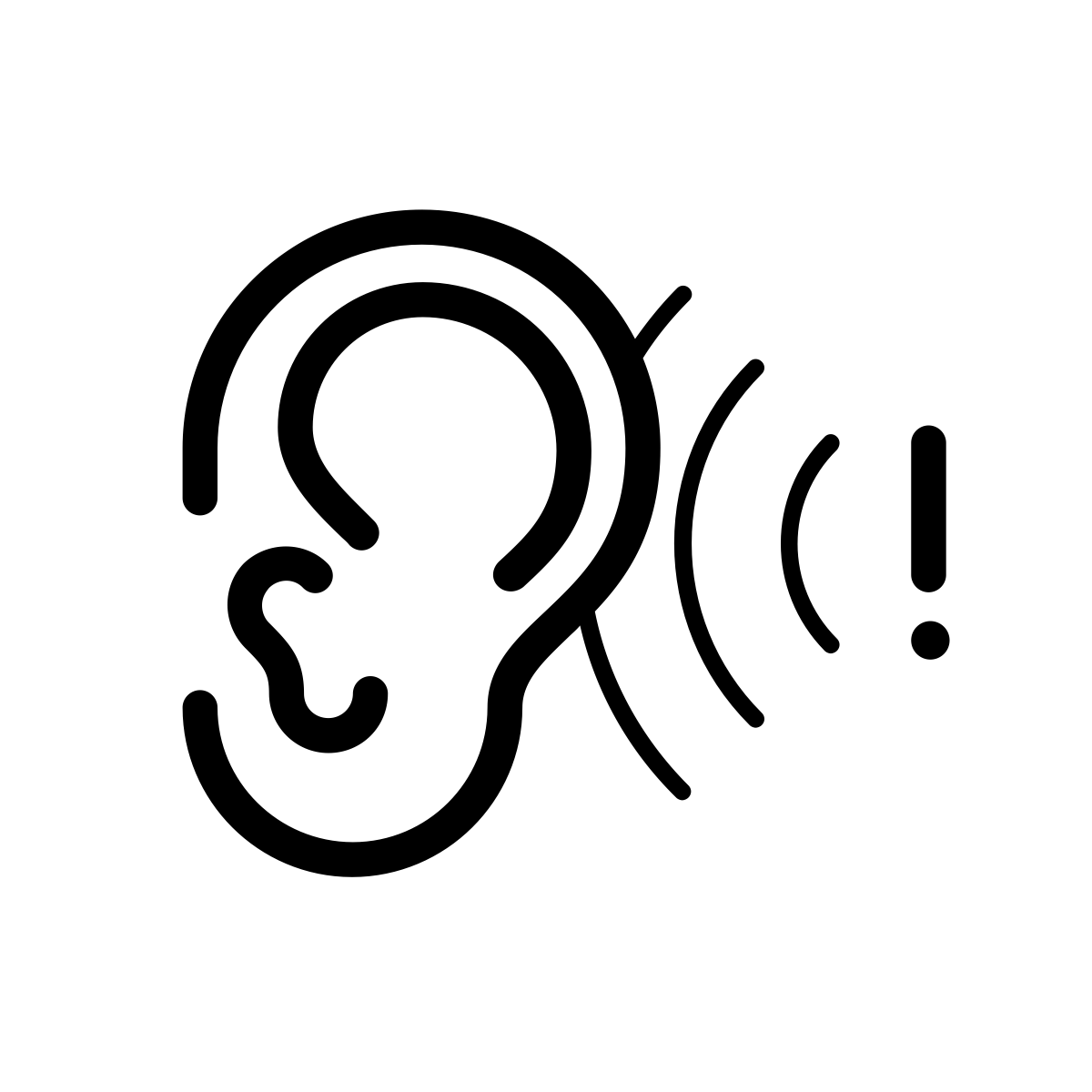 )))))) NOISE ((((((((((
>>>>>>>>> RUSHED SPEECH
((( SHOUTED MESSAGES )))
Giving up
VO
Equipment Barriers
…
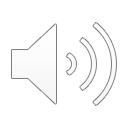 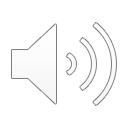 VO
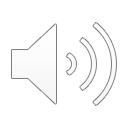 “The line is now ZZZZZZZZZZZZZZZ and dup for trains to run on.”
VO…
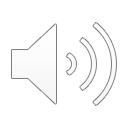 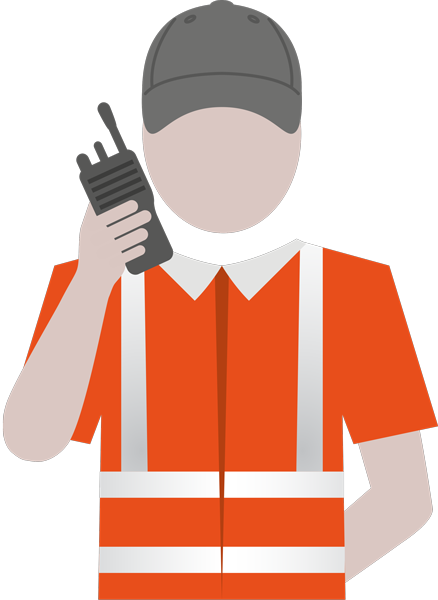 VO…
Linguistic Barriers
…
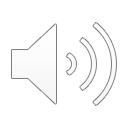 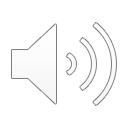 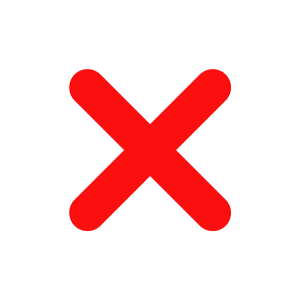 Vague Language
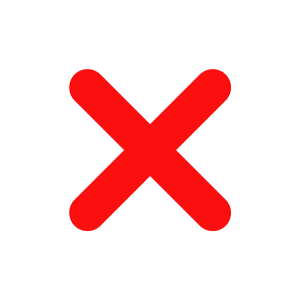 Jargon
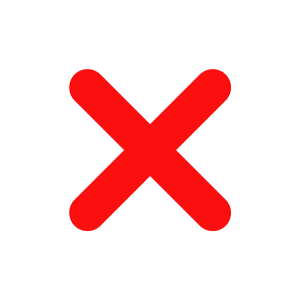 Regional Words
VO
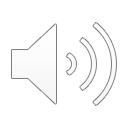 “over there”
“he’s still got it”
“it’s near the station”
“as we did last time”
“call back in a few ticks”
“I’ll just ok it”
Imprecise, meaningless phrases:
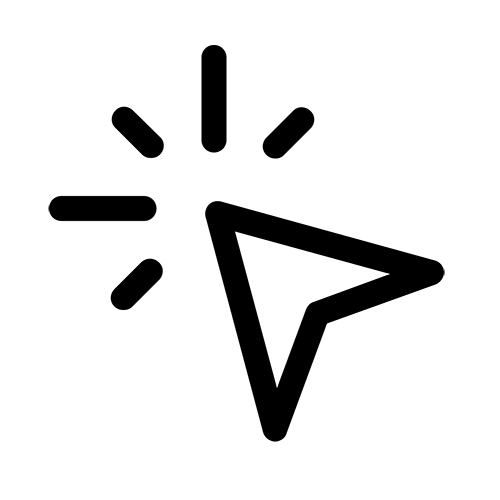 Which ones have you heard?
VO
Spot Quiz 1
?
Q. What is a Twichell?
An alleyway
A bird table
A small screwdriver
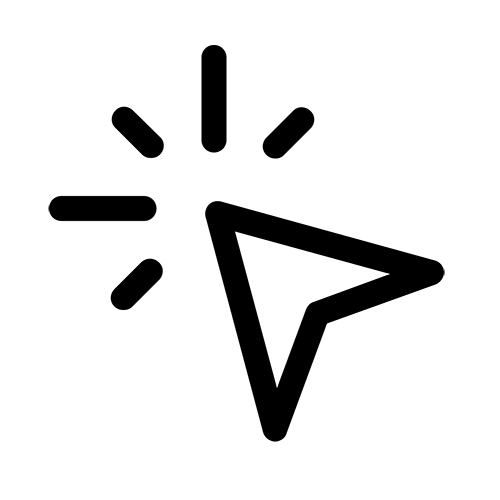 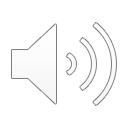 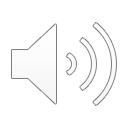 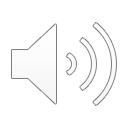 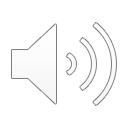 Spot Quiz 1
?
Q. What is a Twichell?
An alleyway
VO
VO
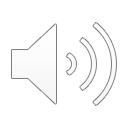 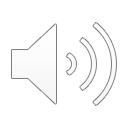 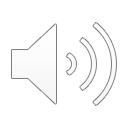 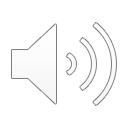 Spot Quiz 2
?
Q. What is a Cob?
A round loaf of bread
A building material
A seagull
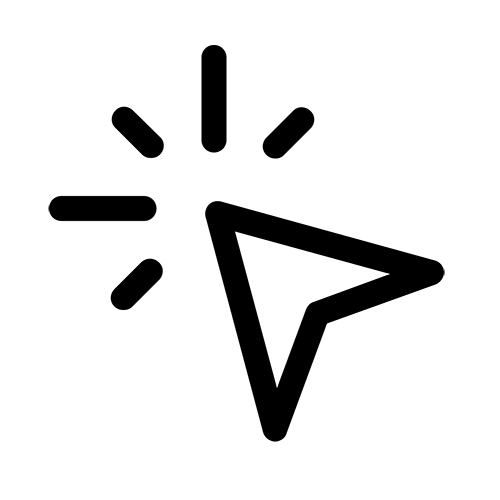 VO
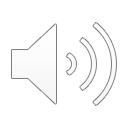 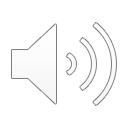 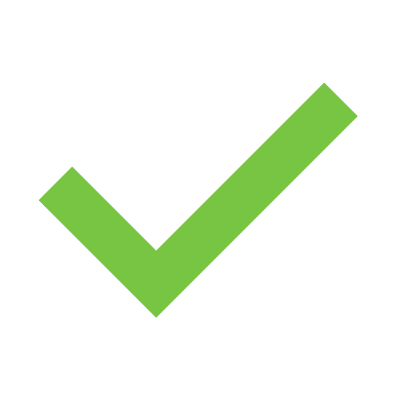 A round loaf of bread
A building material
A seagull
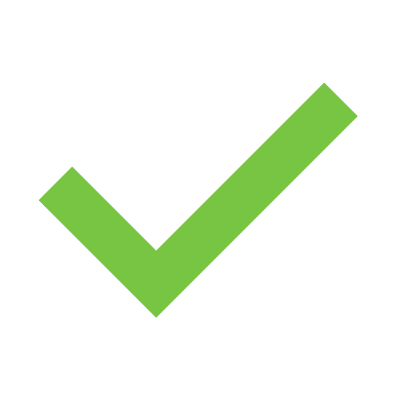 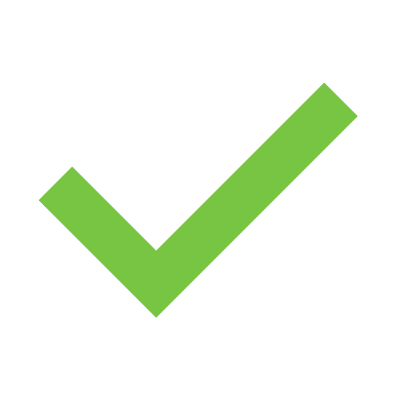 VO
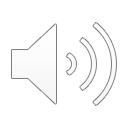 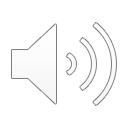 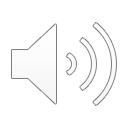 Metal Mickey
Dalek
Bang Move
The Peg
Slack
One on
Juice rail
Rhubarb
The Full Monty
Billy Bunter
Dusty Bin
It’s best to avoid Jargon. Be aware of possible confusion and be prepared to ask for confirmation/ clarification
…VO
Overcoming Communication Barriers
…
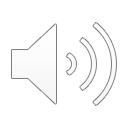 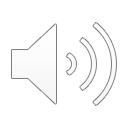 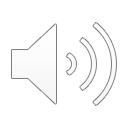 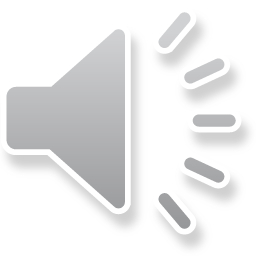 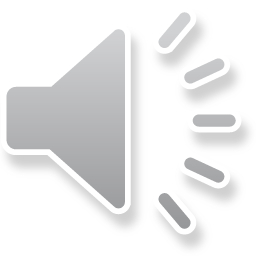 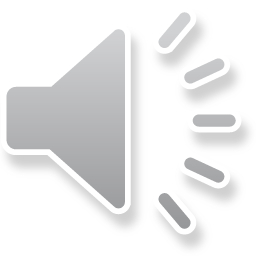 1. Best communication position
We may have no choice. We may need to make the call while ‘exposed to the elements.’
VO…
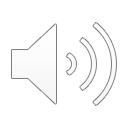 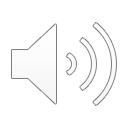 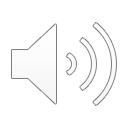 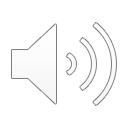 2. Speak slightly slower at a good volume
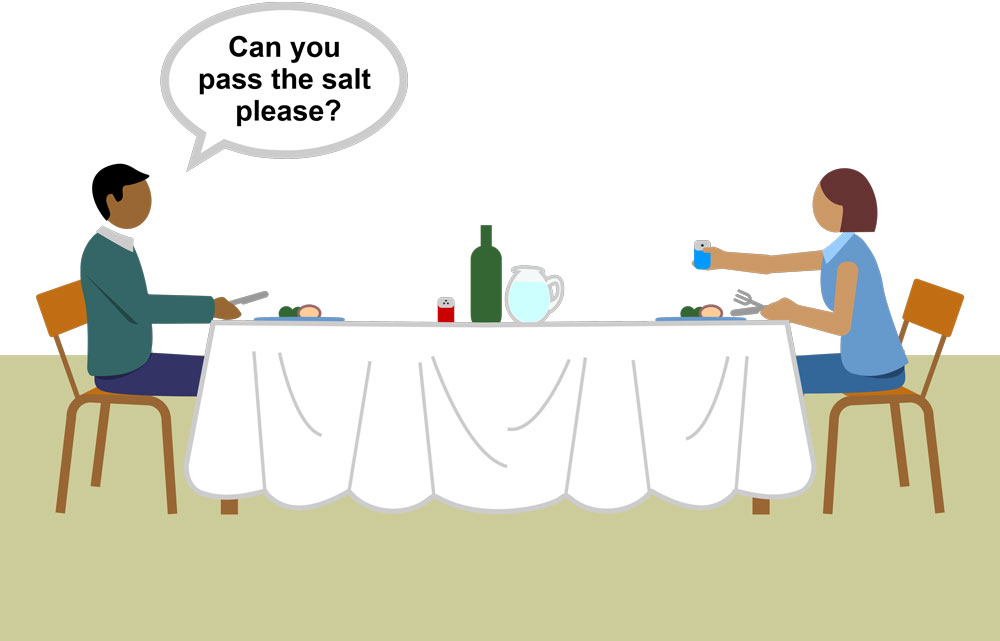 Technical note: communications equipment has a maximum transmission volume. You can reach this volume without shouting. How volume is interpreted at the receiving end is down to their settings and equipment
VO…
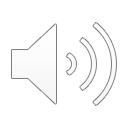 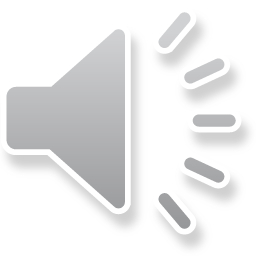 3. Avoid ambiguous language and regional words; keep jargon to a minimum
VO…
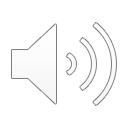 1. Best communication position
2. Speak slightly slower at a good volume
3. Avoid ambiguous language and regional words; keep jargon to a minimum
4. Use the protocols
5. Confirm understanding – repeat back
VO
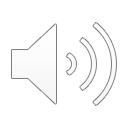 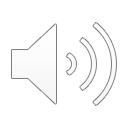 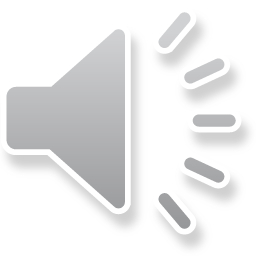 Overcome communication barriers:
1. Use the best communication position
2. Speak slightly slower at a good volume
3. Avoid ambiguous language, regional words and jargon
4. Use the protocols
5. Confirm understanding – repeat back
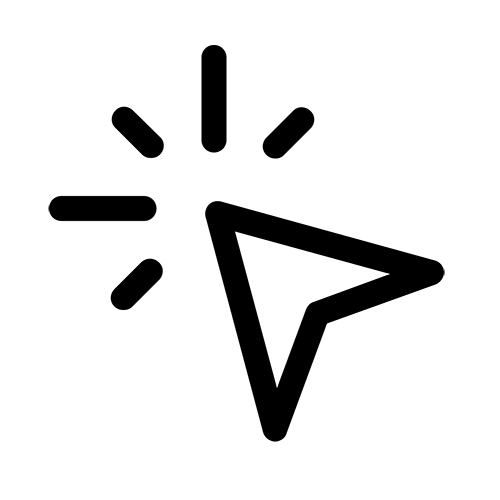 VO
Repeat Back
…
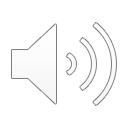 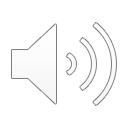 Module 2
“one alpha two six”
“seventeen hundred hours”
“charlie alpha two two signal”
VO…
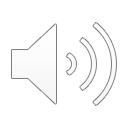 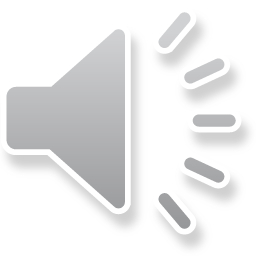 Module 3
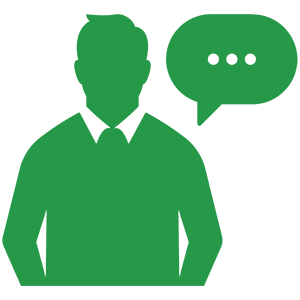 Opening
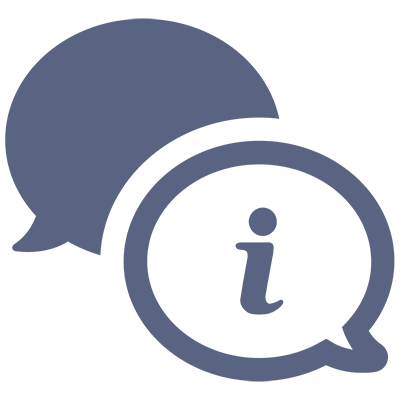 Information
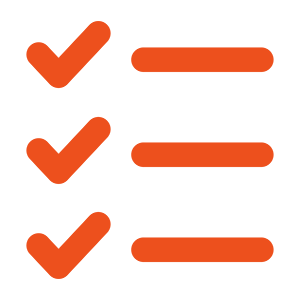 Actions
Repeat Back
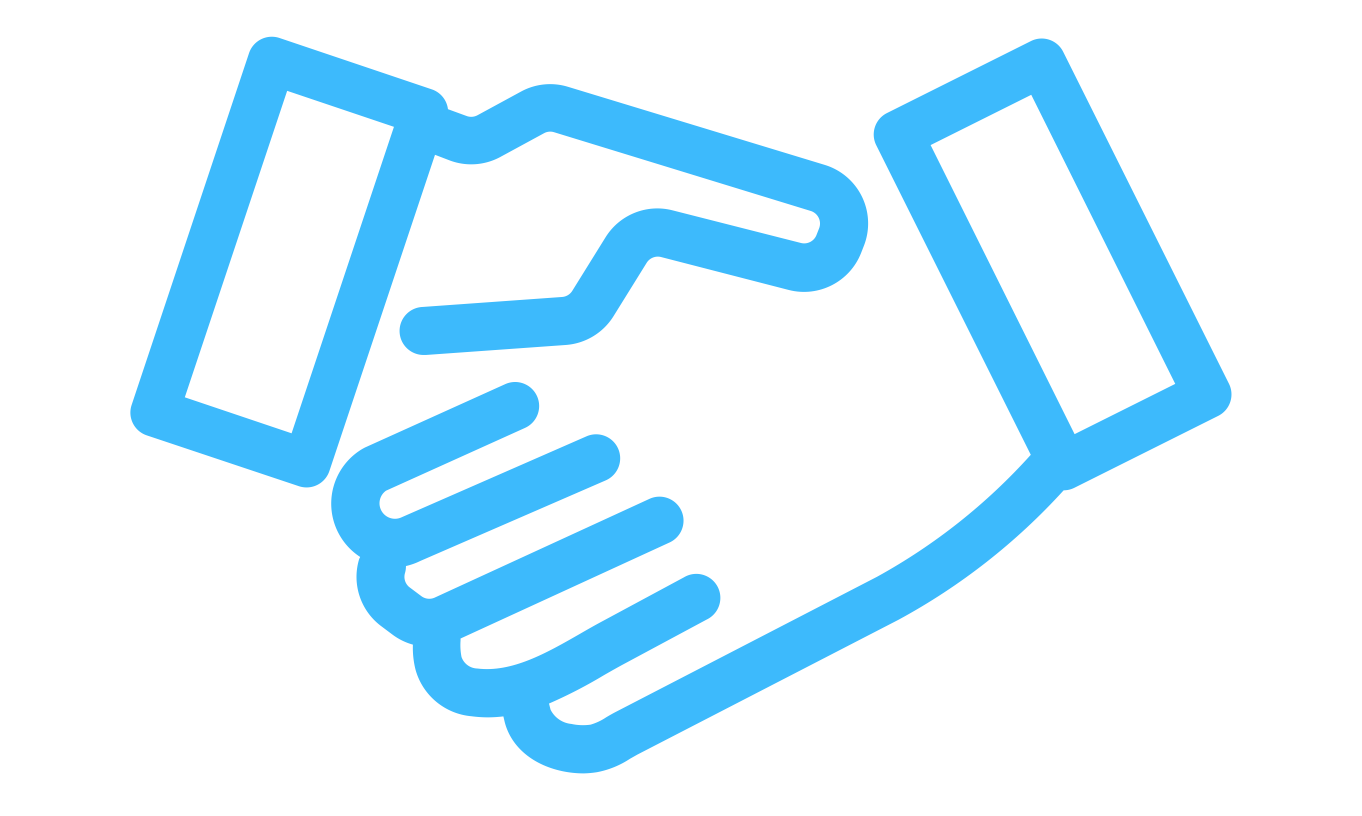 Confirmation
VO
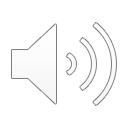 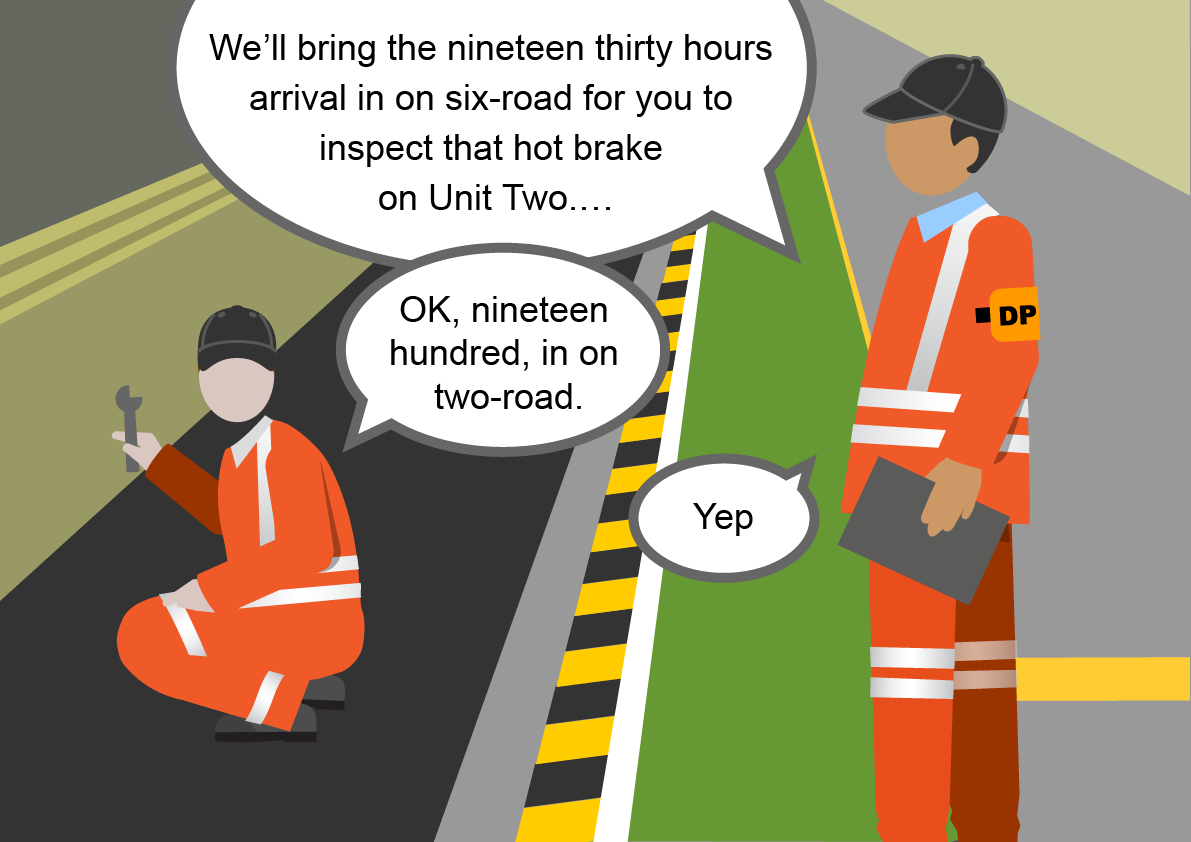 …VO
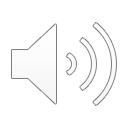 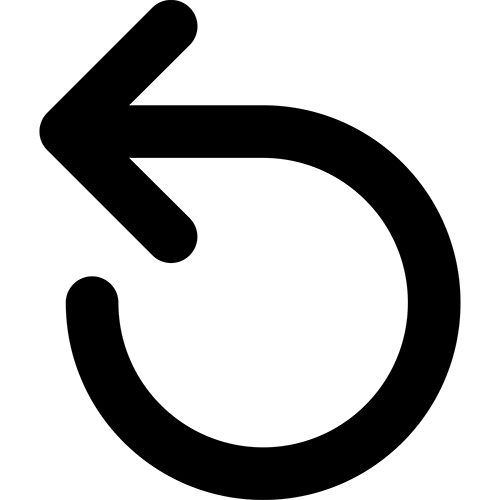 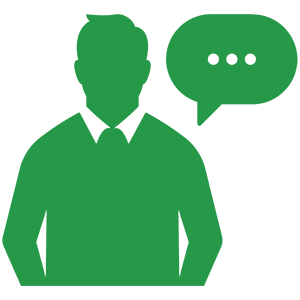 Opening
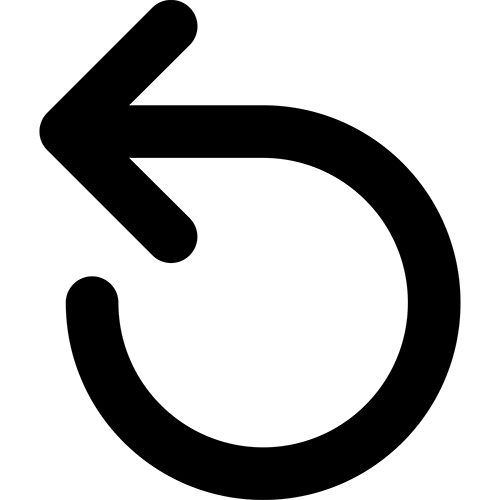 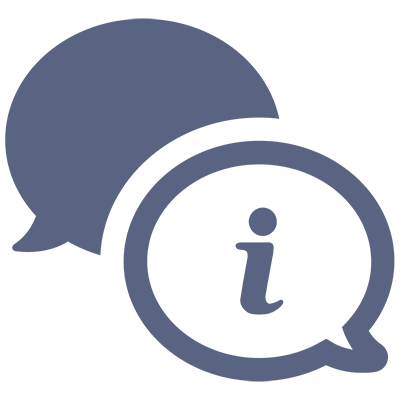 Information
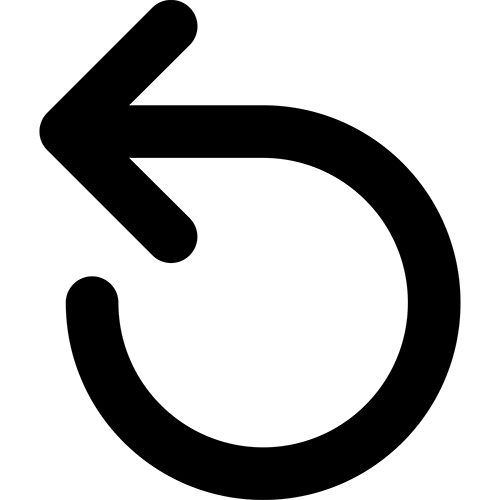 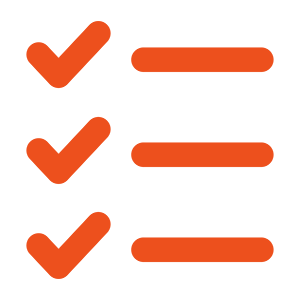 Actions
“Repeat Back”
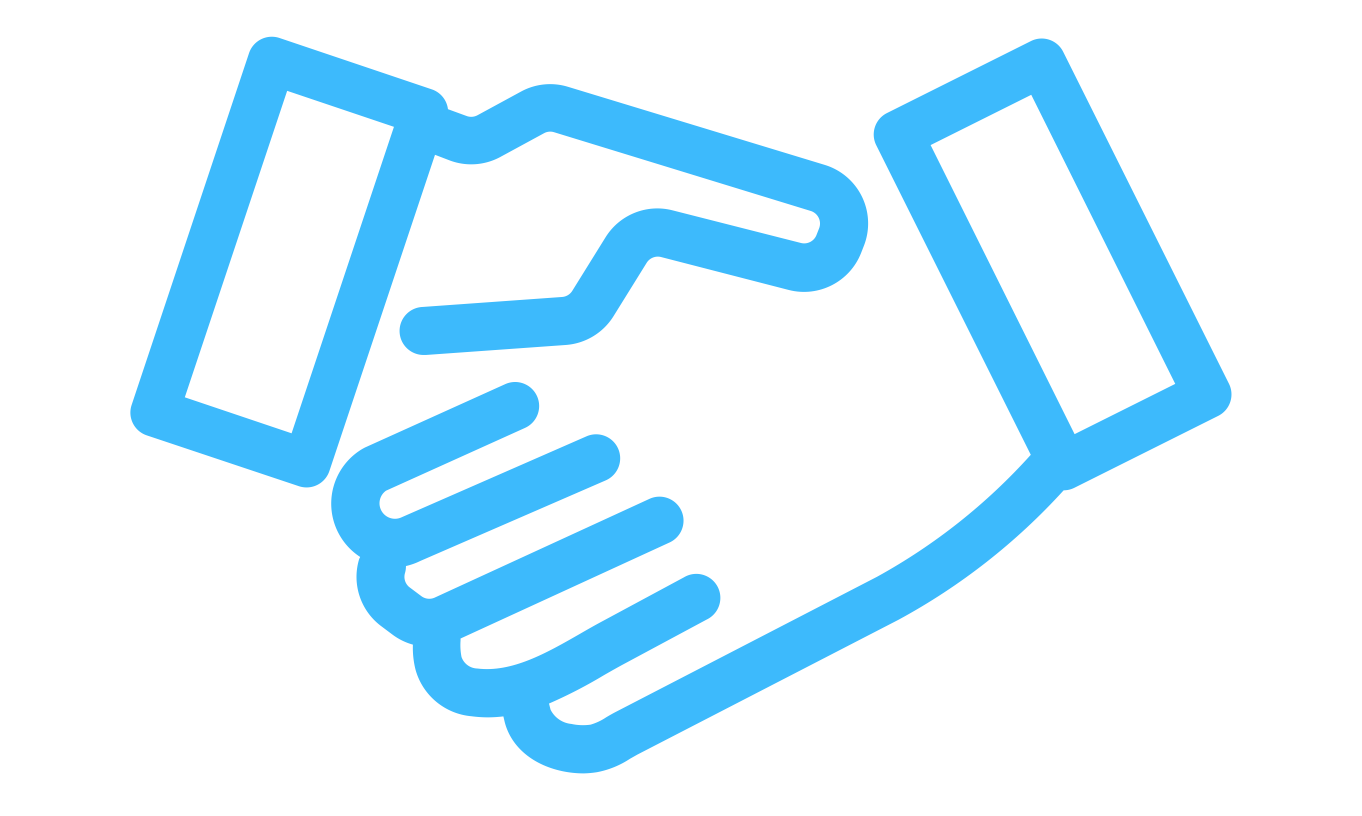 Confirmation
Note, the ‘repeat back’ in the Confirmation should focus on the agreed actions.
VO…
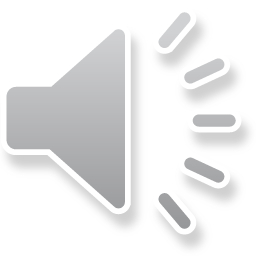 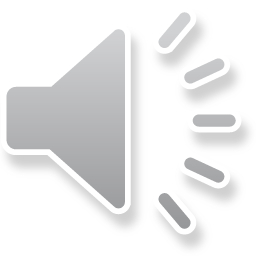 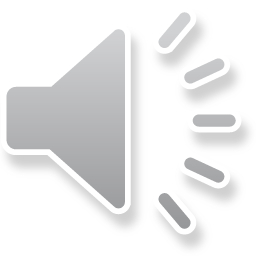 Avoid monotonous and unnecessary repeat-back of information; think about what you are saying and what it means
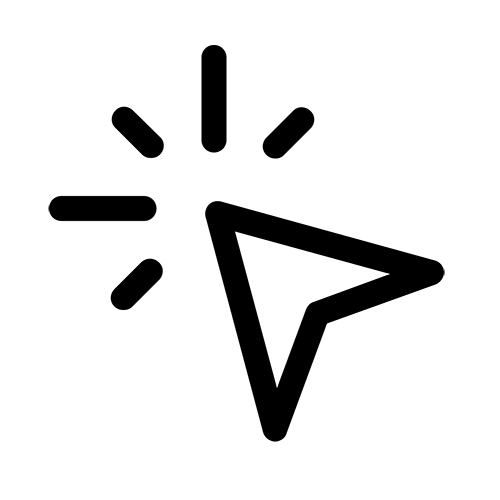 VO
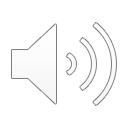 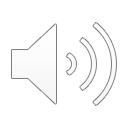 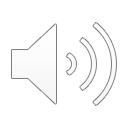 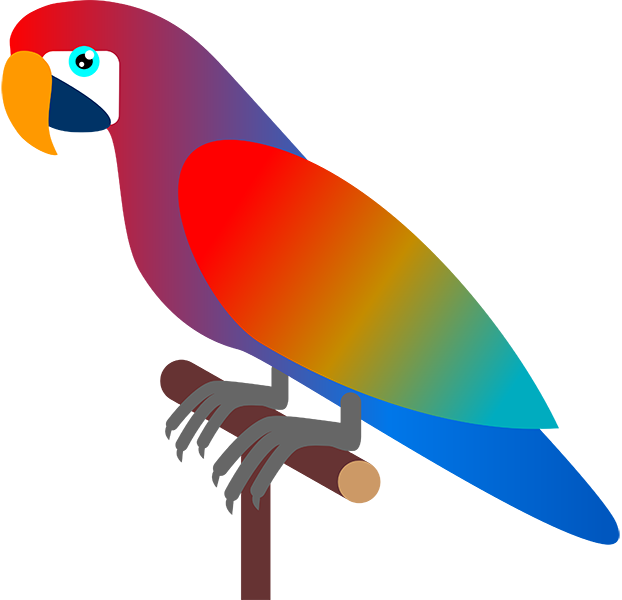 VO…
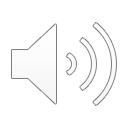 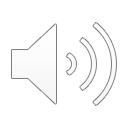 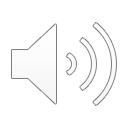 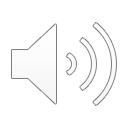 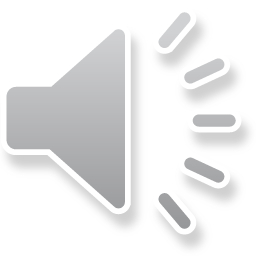 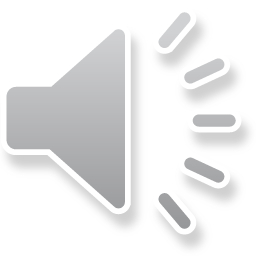 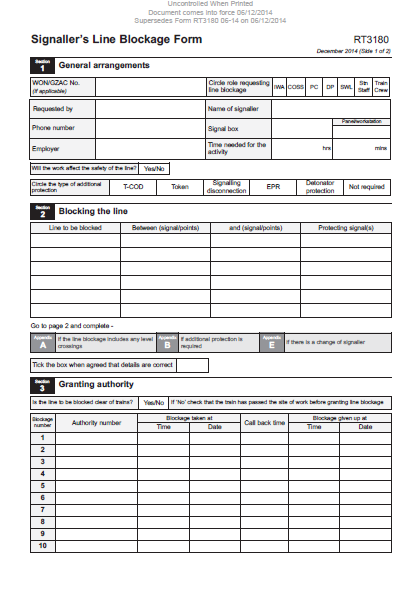 Note, this form has now been
superseded. Here, we are simply 
using it as an example
VO
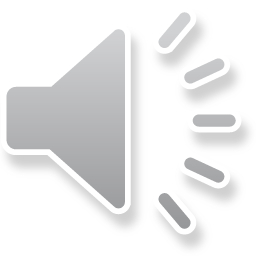 Q. Who was repeating parrot-fashion?
Q. What should the Signaller, who has lead responsibility, have done?
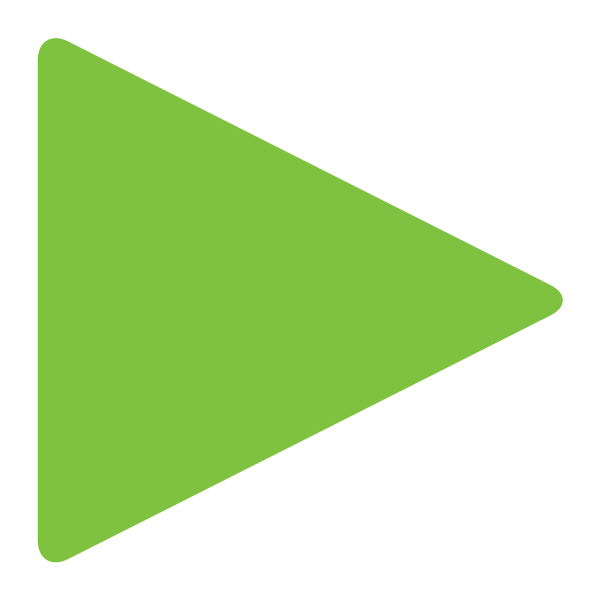 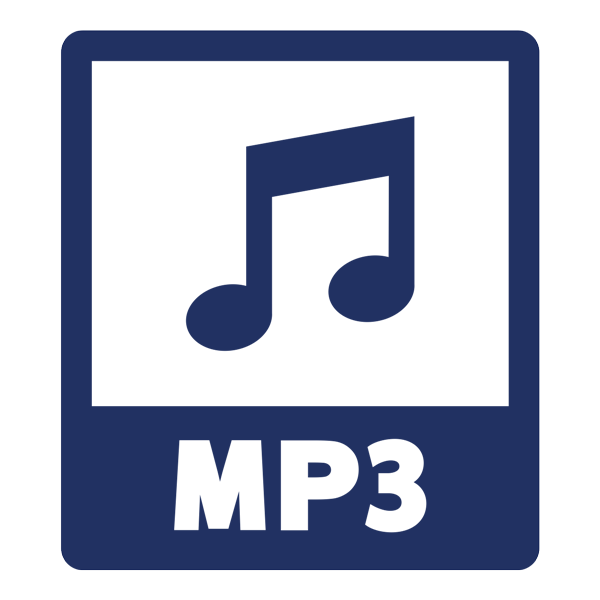 Listening
Questioning…
Note, this form has now been
superseded. This conversation is
based on a recording which uses
the old form.
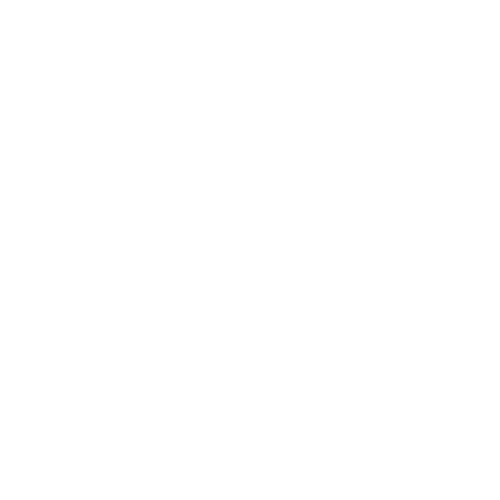 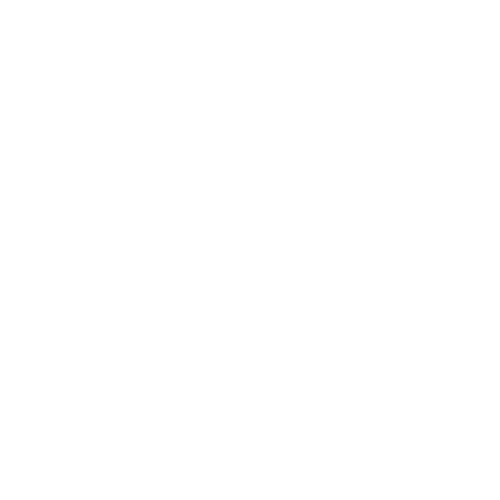 Listening and Questioning
…
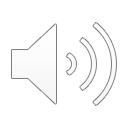 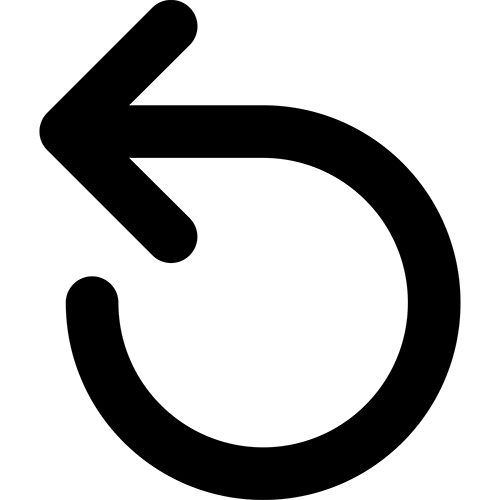 Listening
Questioning
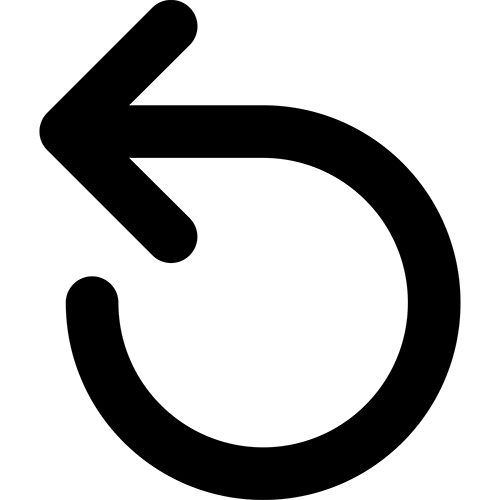 VO
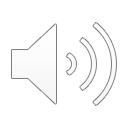 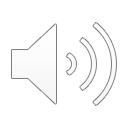 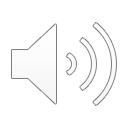 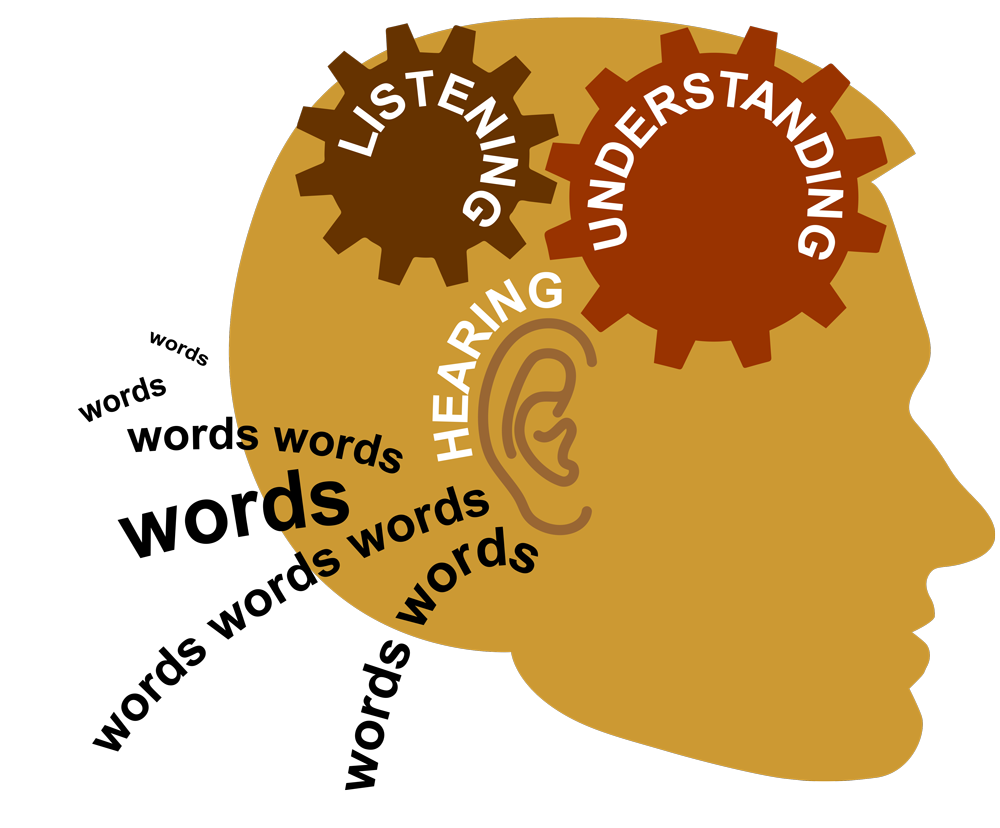 VO
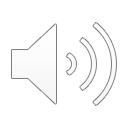 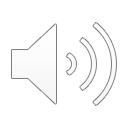 Active listening = 
hearing + 
understanding + 
appropriate response
VO
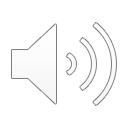 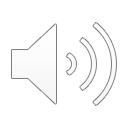 Yes
or
Ask a question
VO
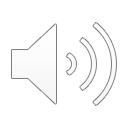 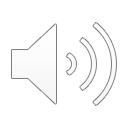 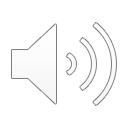 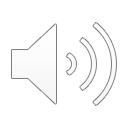 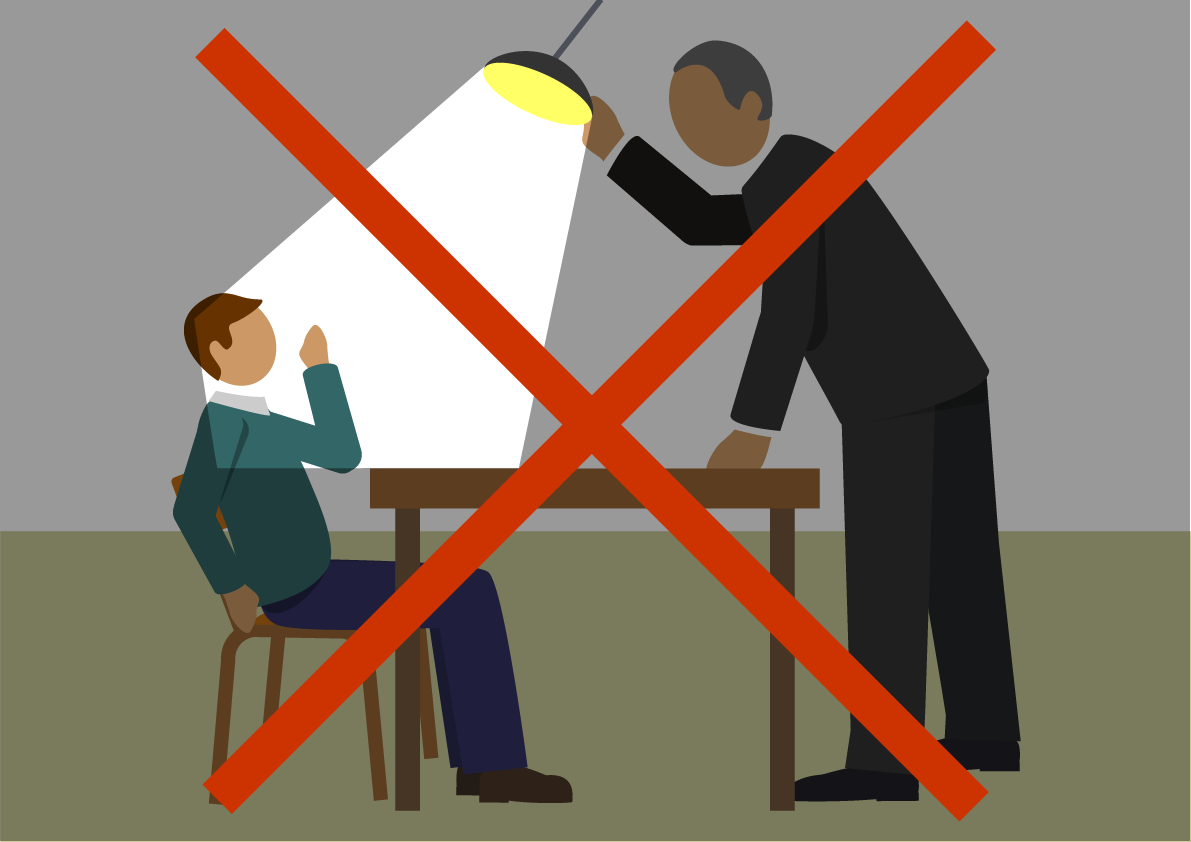 Only ask one question at a time and make sure that the person has time to answer
VO…
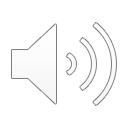 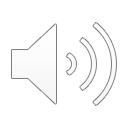 “I don’t think you’ve understood, what time did…?”
 
“Were you listening to that? Which signal…?”
 
“You’ve got that wrong. Repeat back again please.”
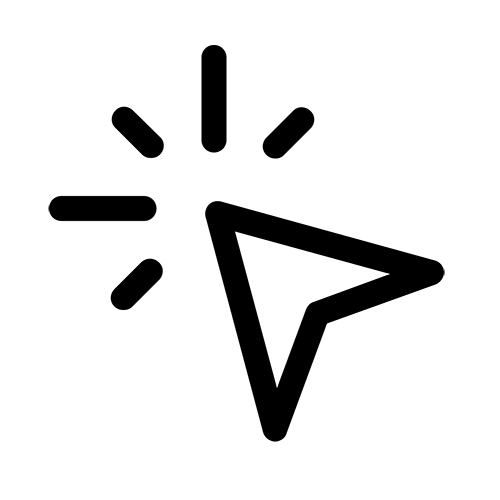 VO
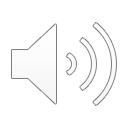 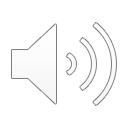 “Can we just make sure we’ve got the time correct. What time…?”
 
“We need to confirm the signal please. Which signal…?”
 
“I’m confused. Repeat back please.”
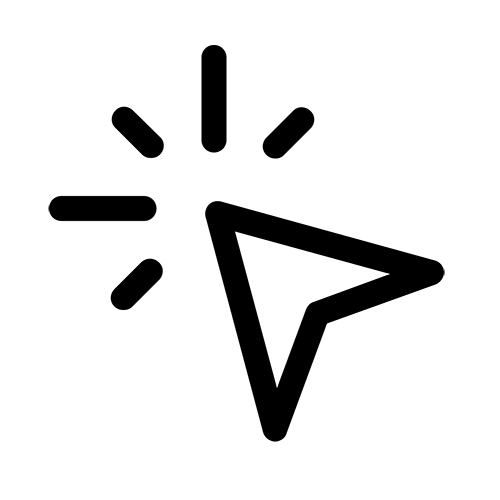 VO
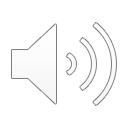 Audio snippets demonstrating good and bad questioning technique.
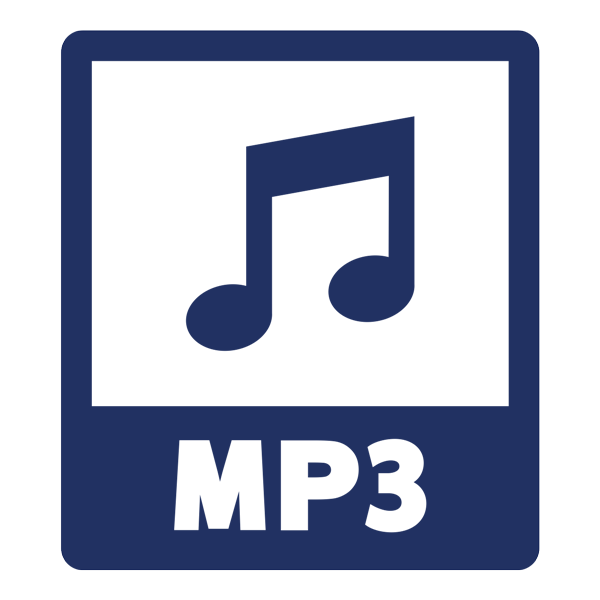 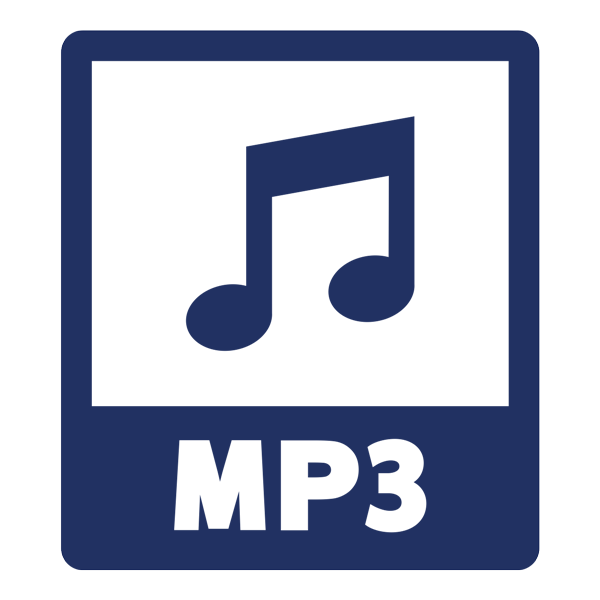 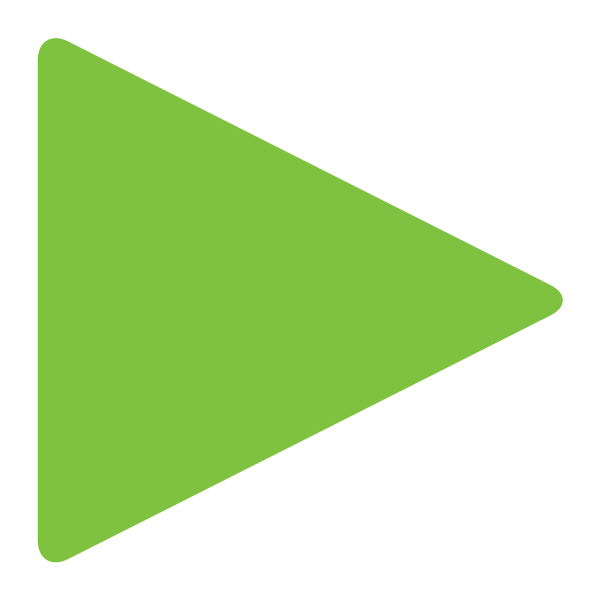 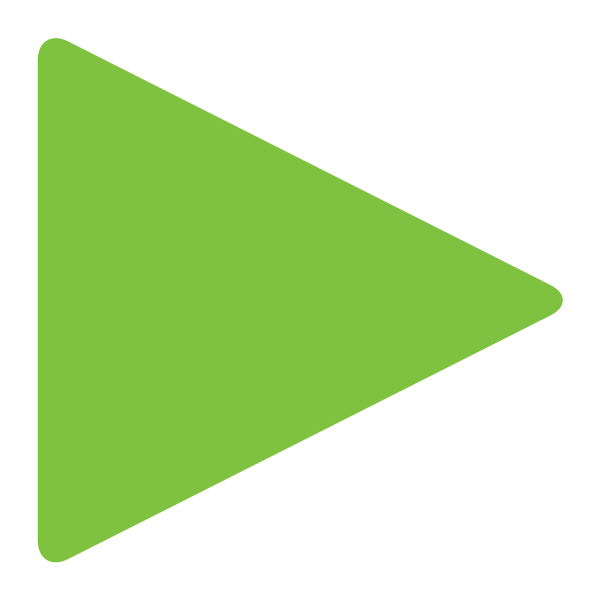 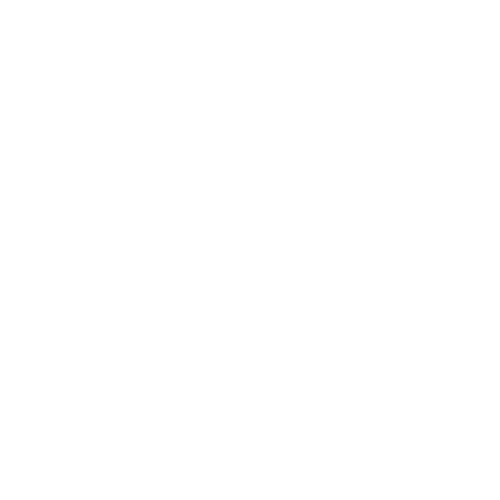 VO
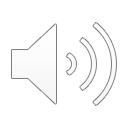 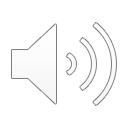 Use active listening and neutral questions to confirm understanding.
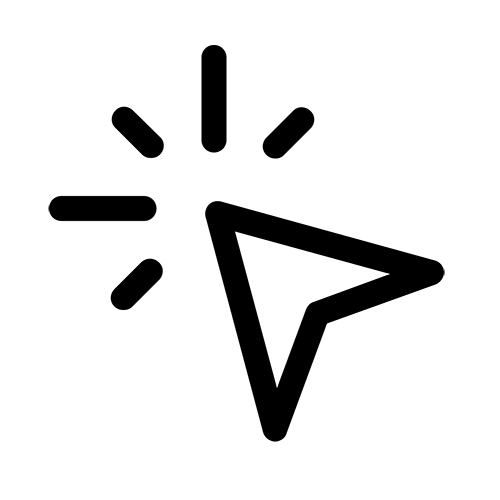 VO
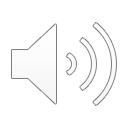 Module Review
…
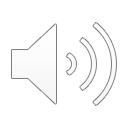 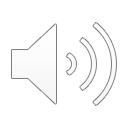 1
Overcome communication 
barriers:
Use the best communication position
Speak slightly slower at a good volume
Avoid ambiguous language and regional words; keep jargon to a minimum
Use the protocols and structure your conversation
Confirm understanding – repeat back
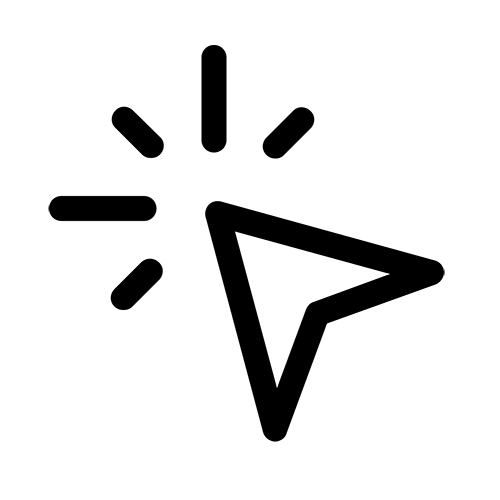 VO
Avoid monotonous and unnecessary repeat-back of information; think about what you are saying and what it means
2
Use active listening and neutral questions to confirm understanding
3
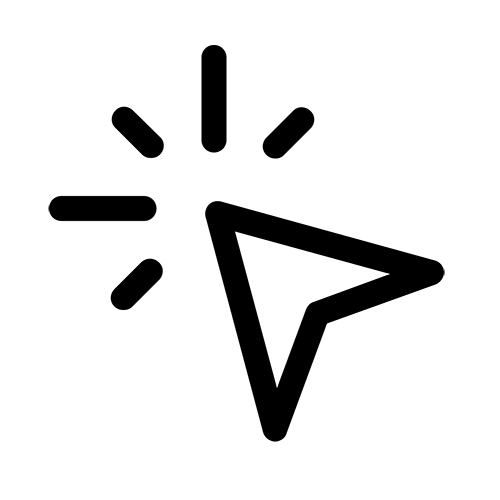 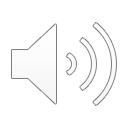 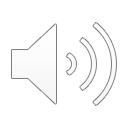 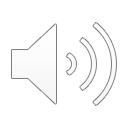 Module Conclusion
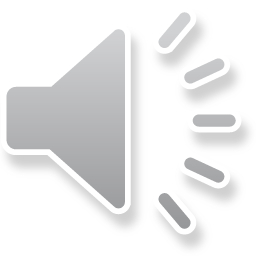 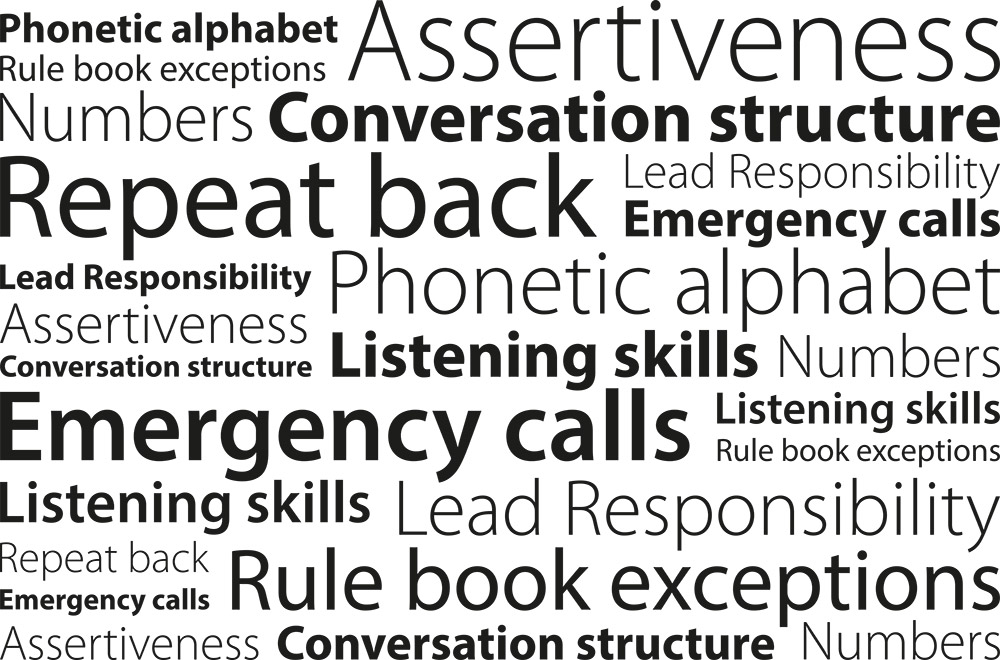 VO…
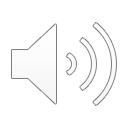 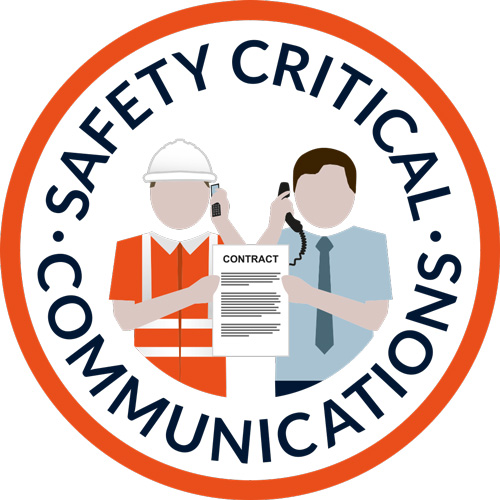 Every time we hold an operational conversation, we are agreeing a contract
- keep the contract tight
Your briefer will now conduct a short test to confirm understanding.
VO